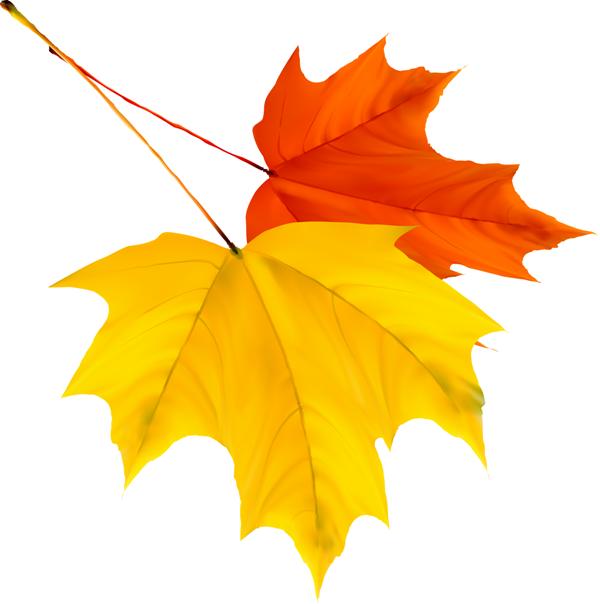 Проект «Осень золотая»
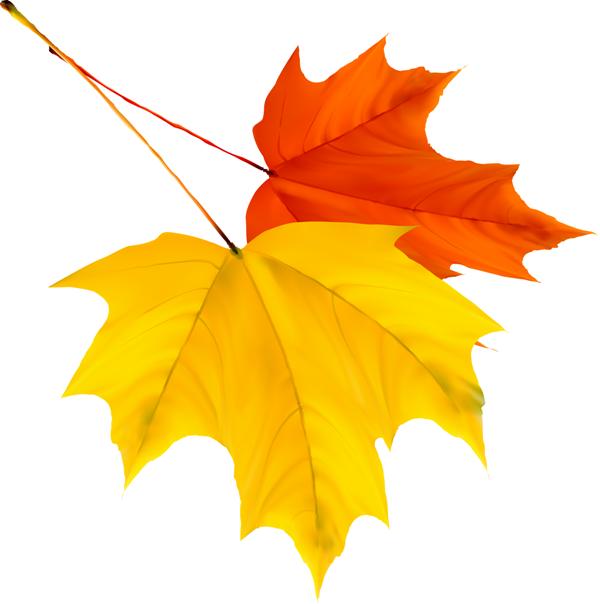 Авторы проекта:
Бойчук Татьяна Витальевна,
Барышникова Надежда Юрьевна
Тип проекта:групповой, краткосрочный, исследовательско-творческий.
Актуальность разработки и реализации педагогического проекта
Познание ребенком окружающего мира обязательно включает в себя познание природы. В. А. Сухомлинский писал: « Мир, окружающий ребенка, -это, прежде всего, мир природы с безграничным богатством явлений, с неисчерпаемой красотой. Здесь, в природе, вечный источник детского разума. Очень важно с ранних лет развивать в детях умение созерцать, наслаждаться ею, вглядываться в нее и вслушиваться». Так как представления детей пятого года жизни об объектах природы и временах года, в целом, ещё недостаточно устойчивы, а практические, трудовые умения только начинают формироваться, мы считаем необходимым систематически и целенаправленно знакомить дошкольников с природой. Повышению системности в работе способствовала организация проектной деятельности «Осень золотая». Она дает возможность целенаправленно и эффективно выстраивать педагогическую работу, так как проходит через все виды деятельности: познание, наблюдение, труд, игры, речевое развитие, продуктивная деятельность.
Гипотеза
Если в воспитательно-образовательную работу  ввести систему мероприятий по расширению знаний детей о мире природы с её безграничным богатством явлений, с неисчерпаемой красотой, то это позволит значительно повысить их осведомление в этой области, а также будет способствовать накоплению информационной базы по изучаемой теме, пополнению и расширению словарного запаса, воспитанию любви и бережного отношения к окружающему миру природы.
План работы по реализации проекта
План работы по реализации проекта
План работы по реализации проекта
План работы по реализации проекта
Реализация проекта
Занятие по ознакомлению с окружающим 
«Октябрь-золотая пора»
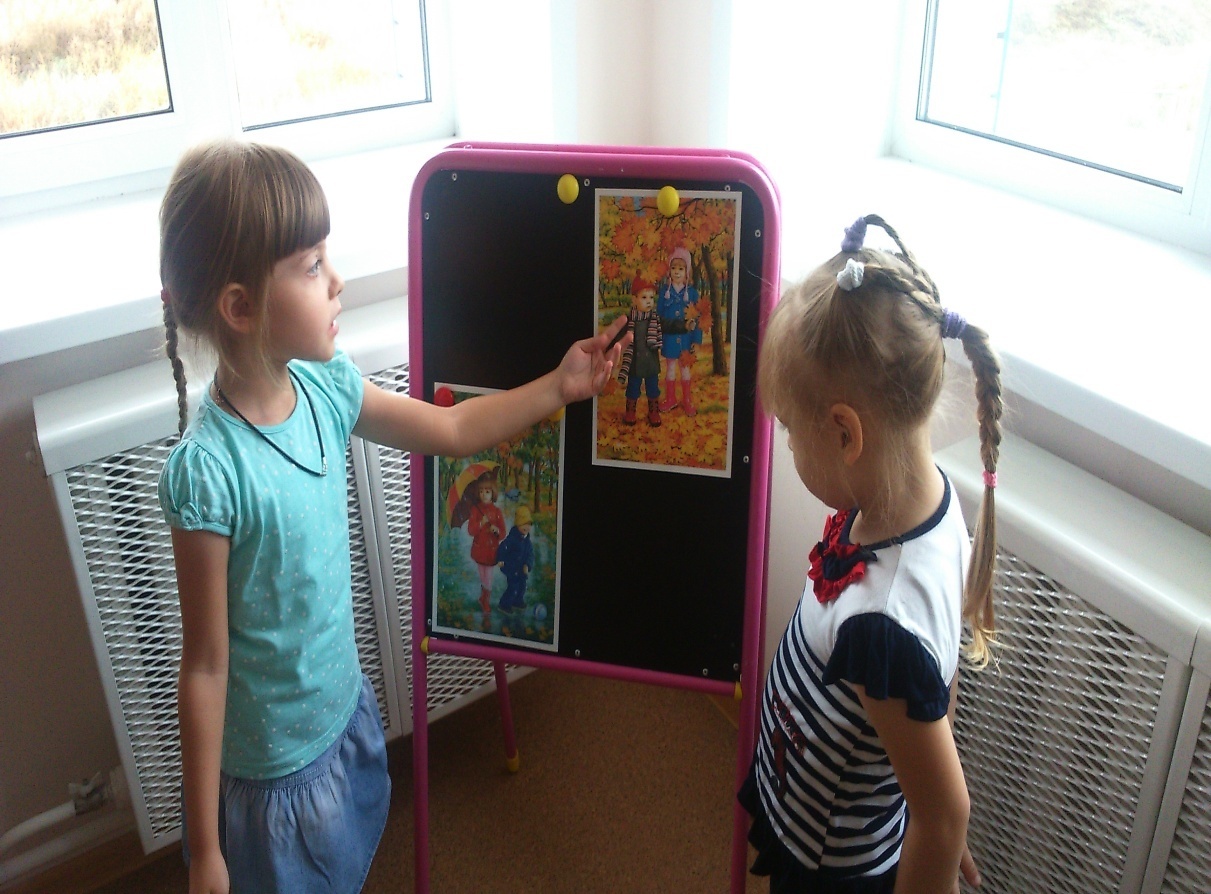 Занятие по модульному рисованию (ватными палочками) «Кисть рябинки
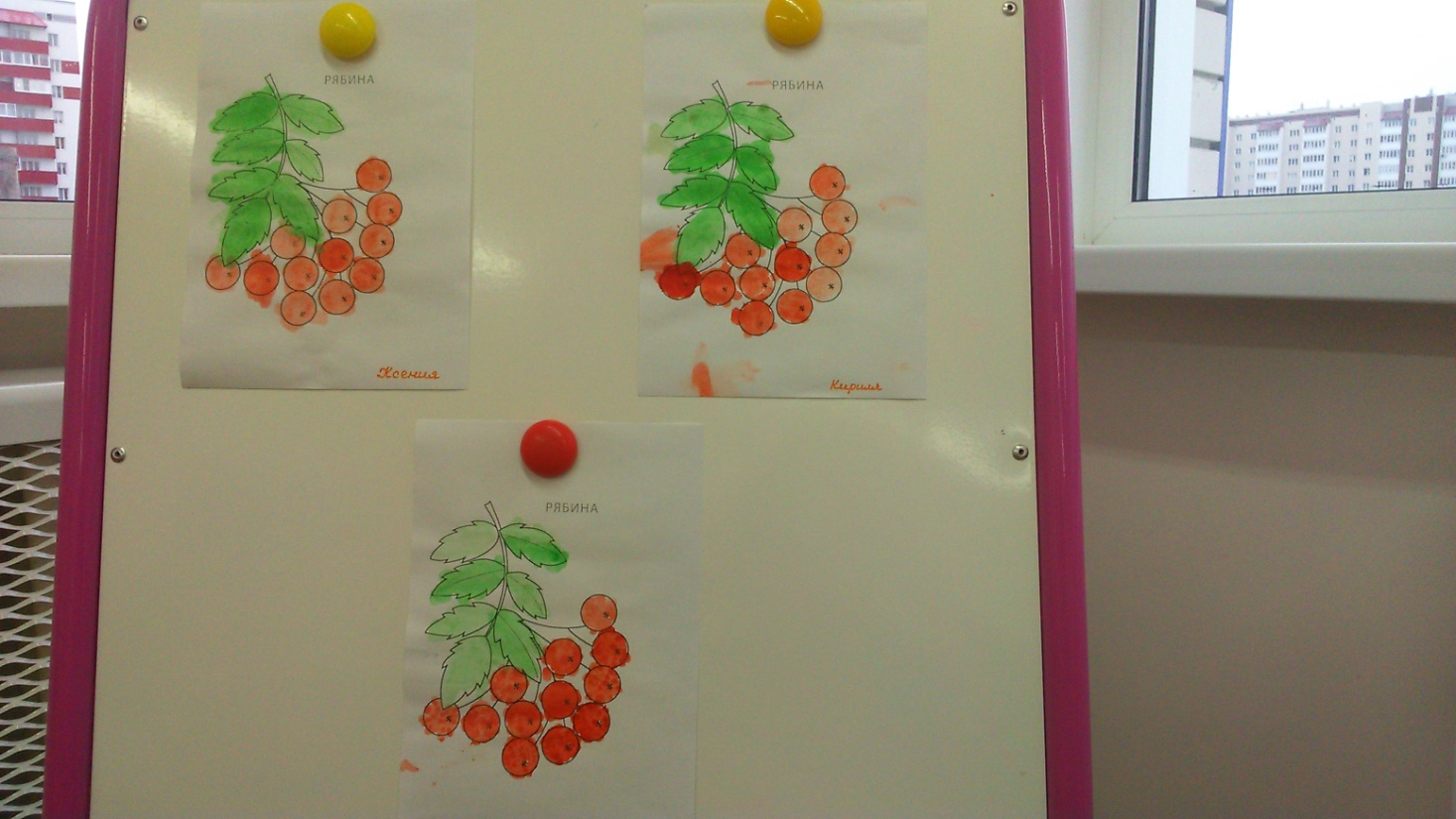 Занятие по аппликации – мозаике                             с элементами рисования «Тучи по небу ходили»
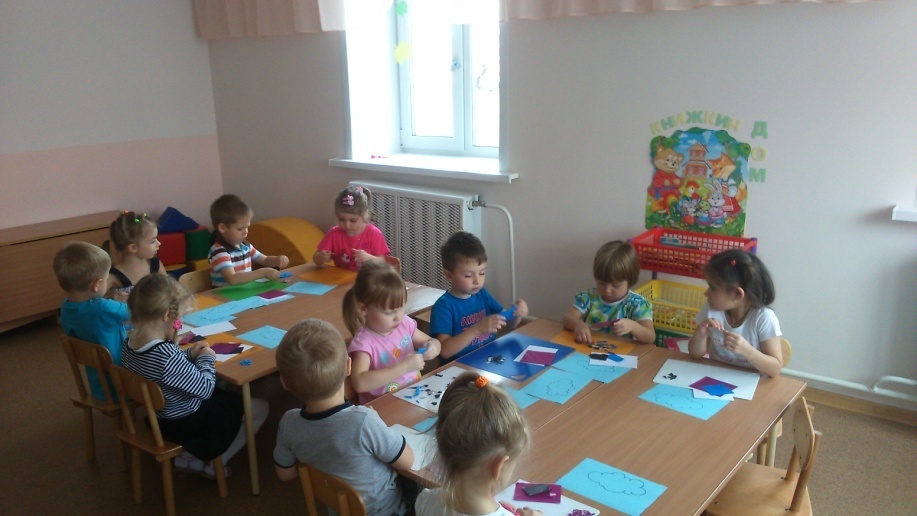 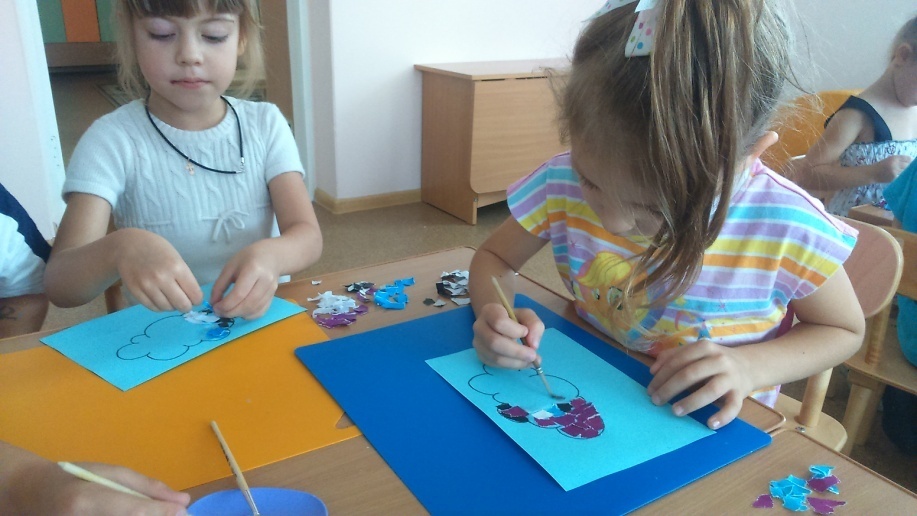 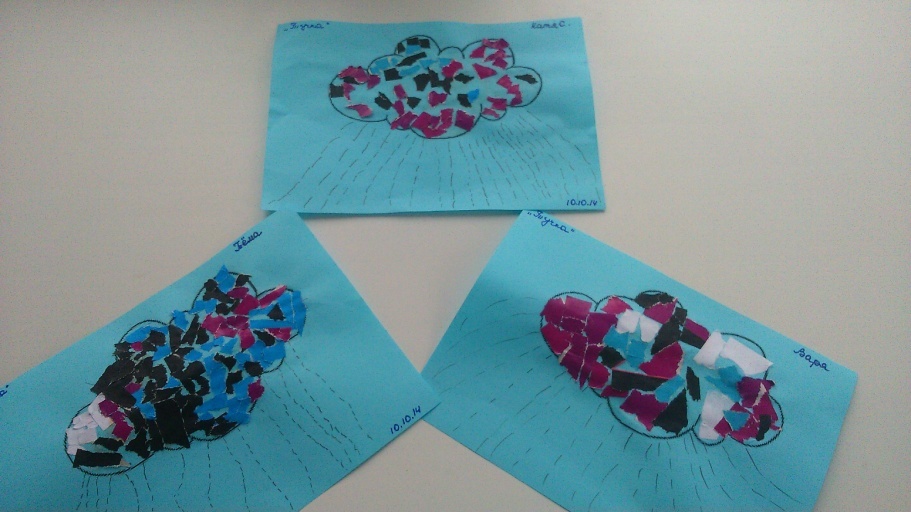 Подвижные игры «Листопад»;                          « Мы – листочки, дерева сыночки и дочки»
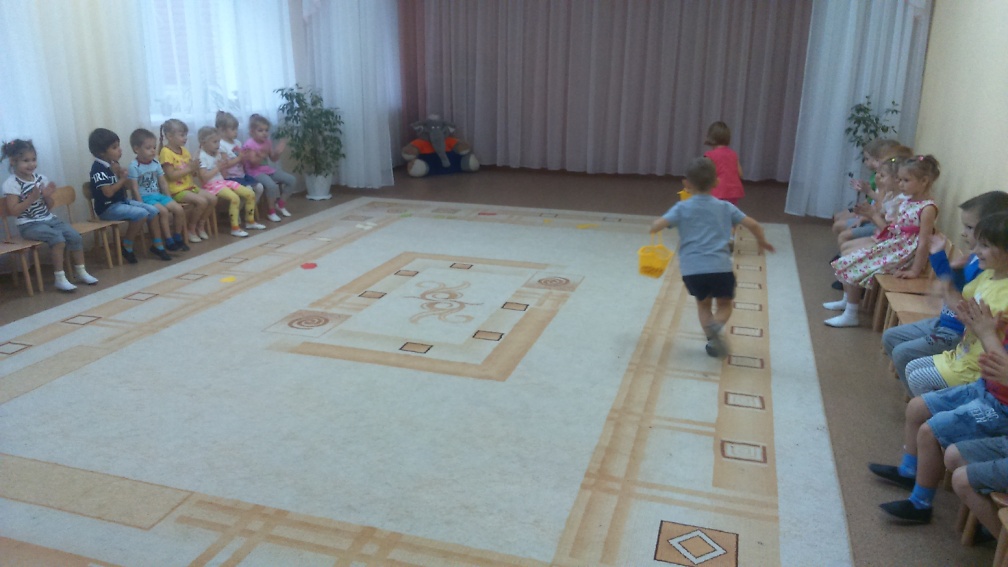 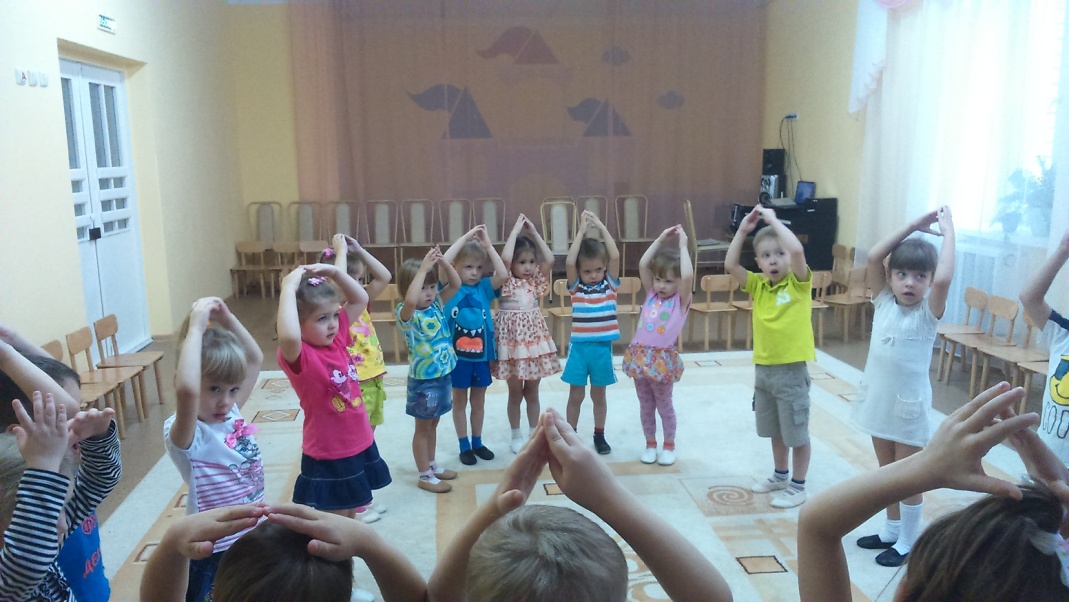 Сюжетно – ролевая игра                           «Овощной магазин»
Дидактические игры«Чудесный мешочек»«Где что растет?»«Что здесь лишнее?»
Цикл наблюдений, эксперименты« От воды туман»«Дождь-снег»
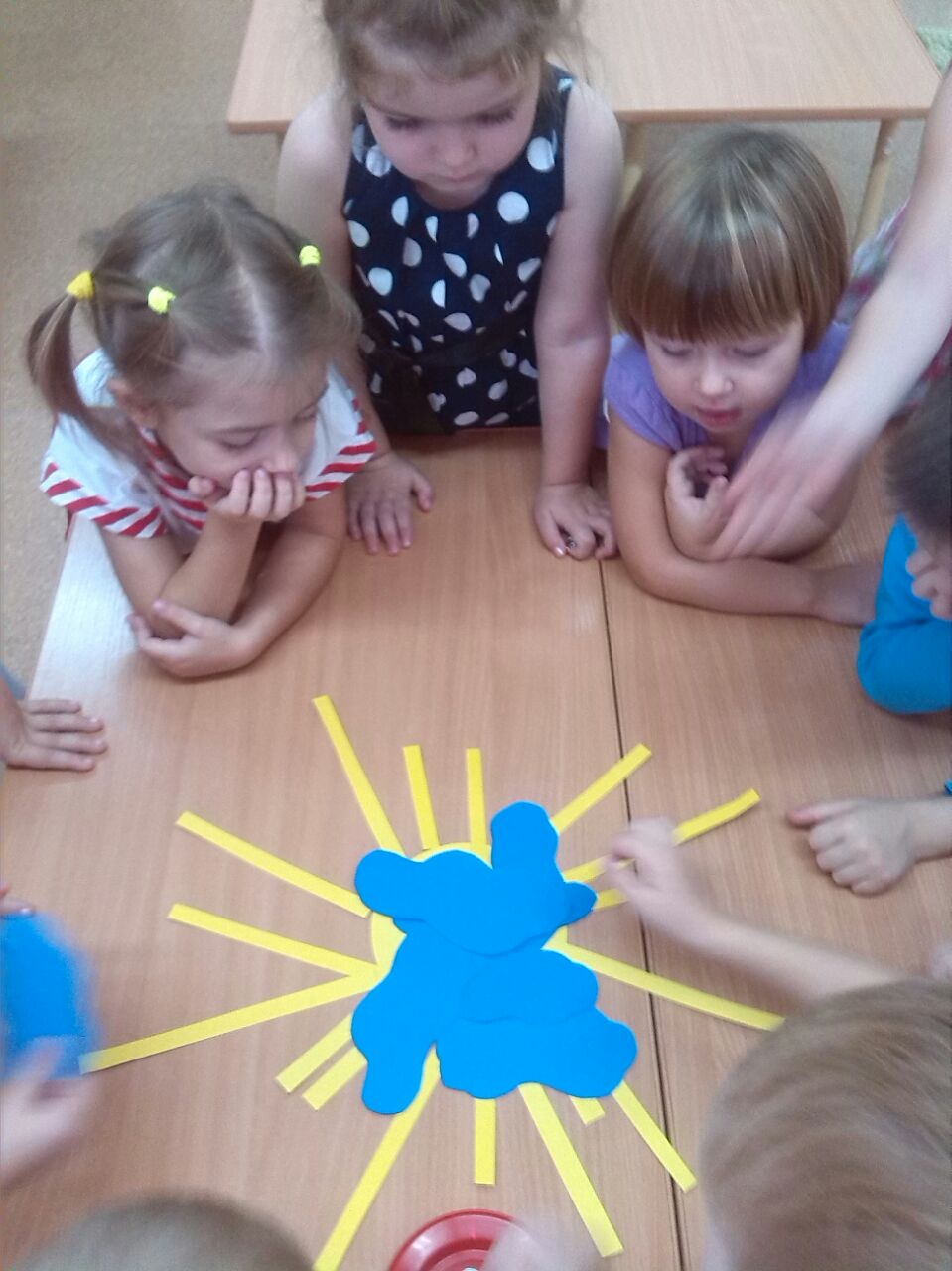 Цикл наблюдений, эксперименты« От воды туман»«Дождь-снег»
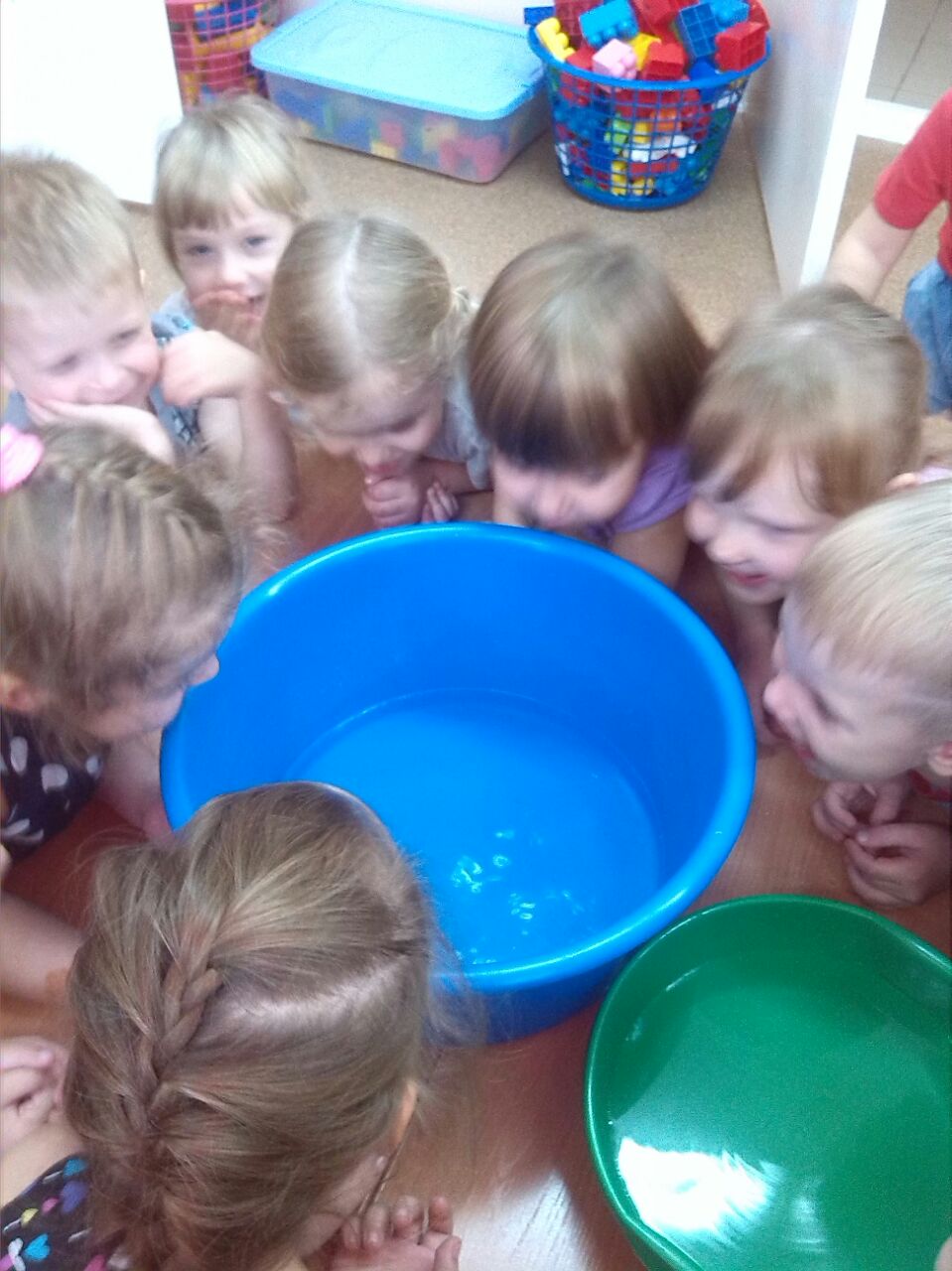 Разучивание и исполнение песен об осени, разучивание музыкально-подвижных игр на осеннюю тематику
«Осень наступила»
«Песенка дождя»
«Туча»
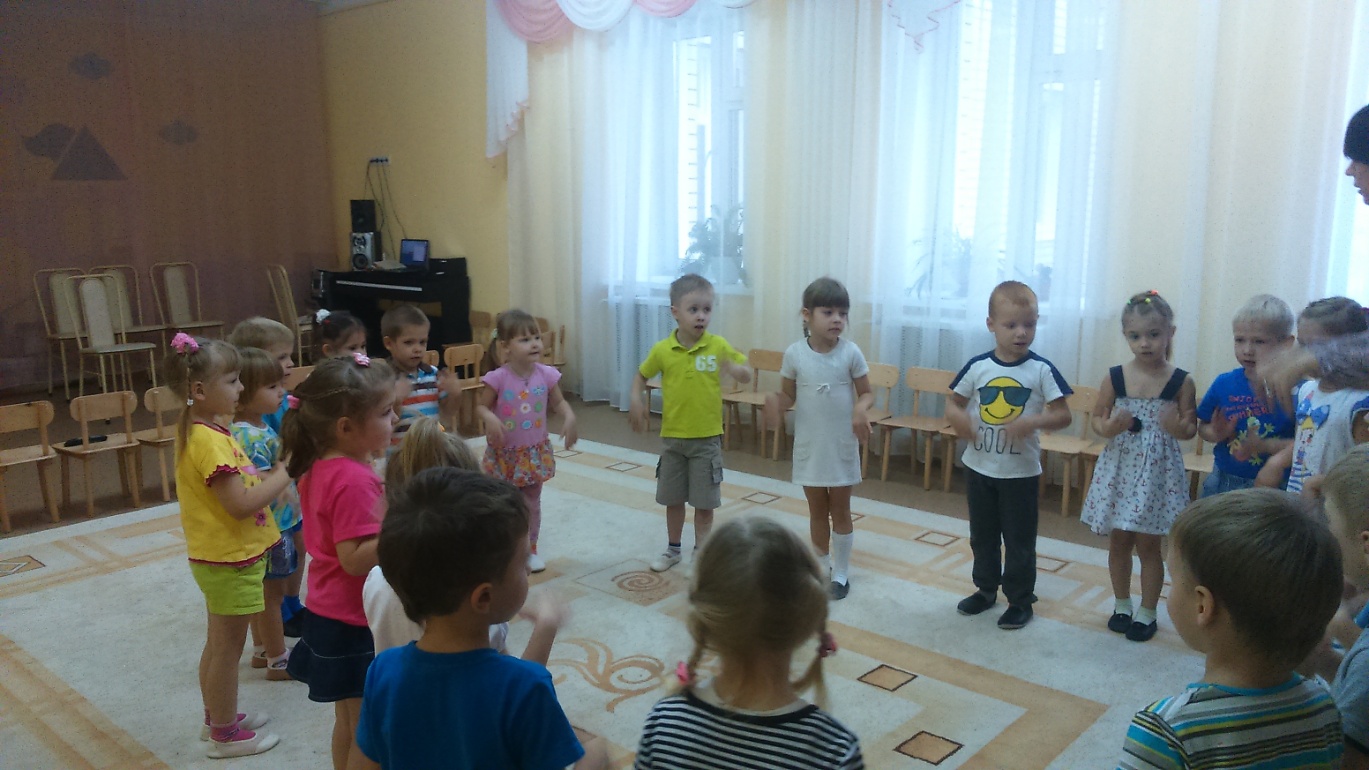 Работа с родителями
Консультация «Осенние наблюдения в природе»;
«Веселые овощи»;
«Конструирование из природного материала.
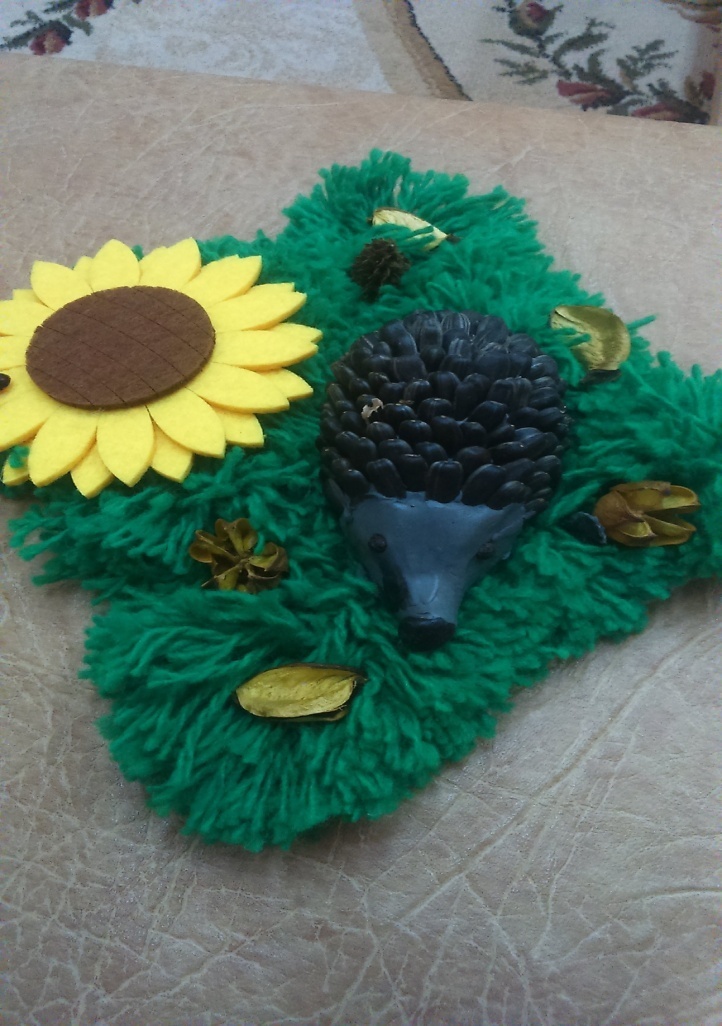 Работа с родителями
Консультация «Осенние наблюдения в природе»;
«Веселые овощи»;
«Конструирование из природного материала.
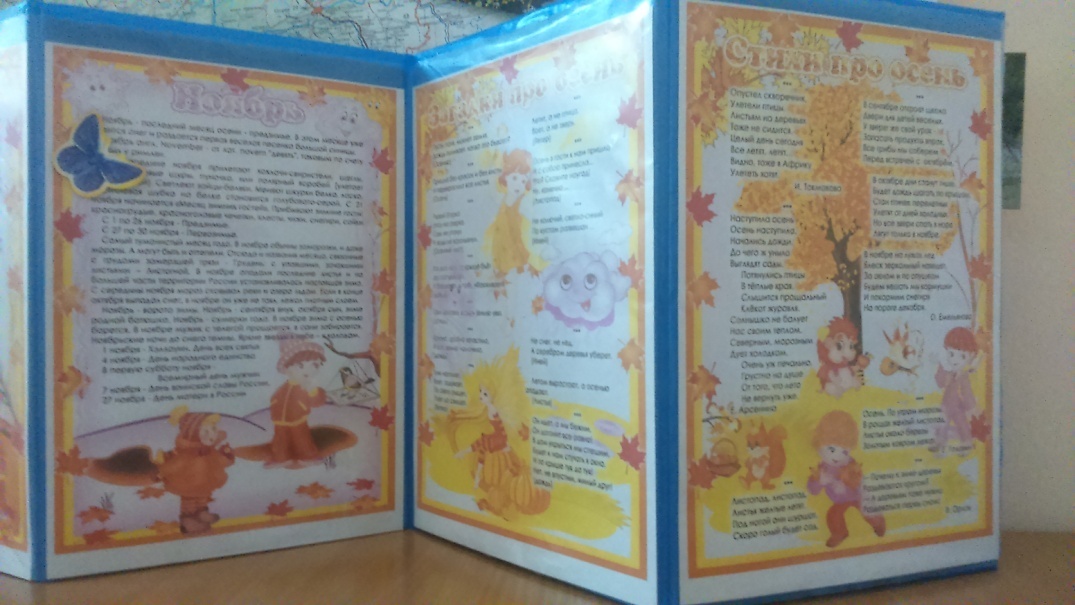